12.708: Special Topics in Paleoclimatology
Delia OPPO 		doppo@whoi.edu
Olivier MARCHAL	omarchal@whoi.edu
Temperature Reconstruction in the Ocean & Atmosphere 
over the Past Millennium
Assignments:
READ!
	One or two papers will be posted prior to each class. Please  read these papers carefully
 	& prepare a list of questions about them for next class. You will ask your questions in class.

PRESENT!
	You will present a particular paper in class (ppt, ca. 15-min). You will summarize the paper, 
	put it in perspective, and identify its pros & cons. Please insert in your presentation 
	questions to be addressed in class.

PARTICIPATE!
	Please contribute to the discussion in class. Do not hesitate to ask questions, including
	very basic ones, and try to answer the others’ questions.
Today: Instrumental Record
1) Introduction: The Climate System

2) Atmospheric Temperature & Sea Surface Temperature (SST)

3) Subsurface Ocean Temperature

4) Paper of Roemmich et al. (2012)

(Reconstructed NH, SH, and global temperatures over the past 2,000 yrs)
What is “climate”?
Climate
 30-yr average state of the atmosphere
Average State
mean, variance, and higher moments of:
		- temperature
		- precipitation
		- wind velocity
		- ...
WMO (2015)
[Speaker Notes: Climate is generally defined as a mean state of the atmosphere over some time interval, such as 30 yr.
Note the term “climate” is sometimes used loosely in the literature, i.e., one could read “the climate of the ocean”, the “hydroclimate”, etc. By “climate” what it usually implied is a mean state of the component of interest (e.g., the ocean) over some stated or unstated period.]
The Climate System
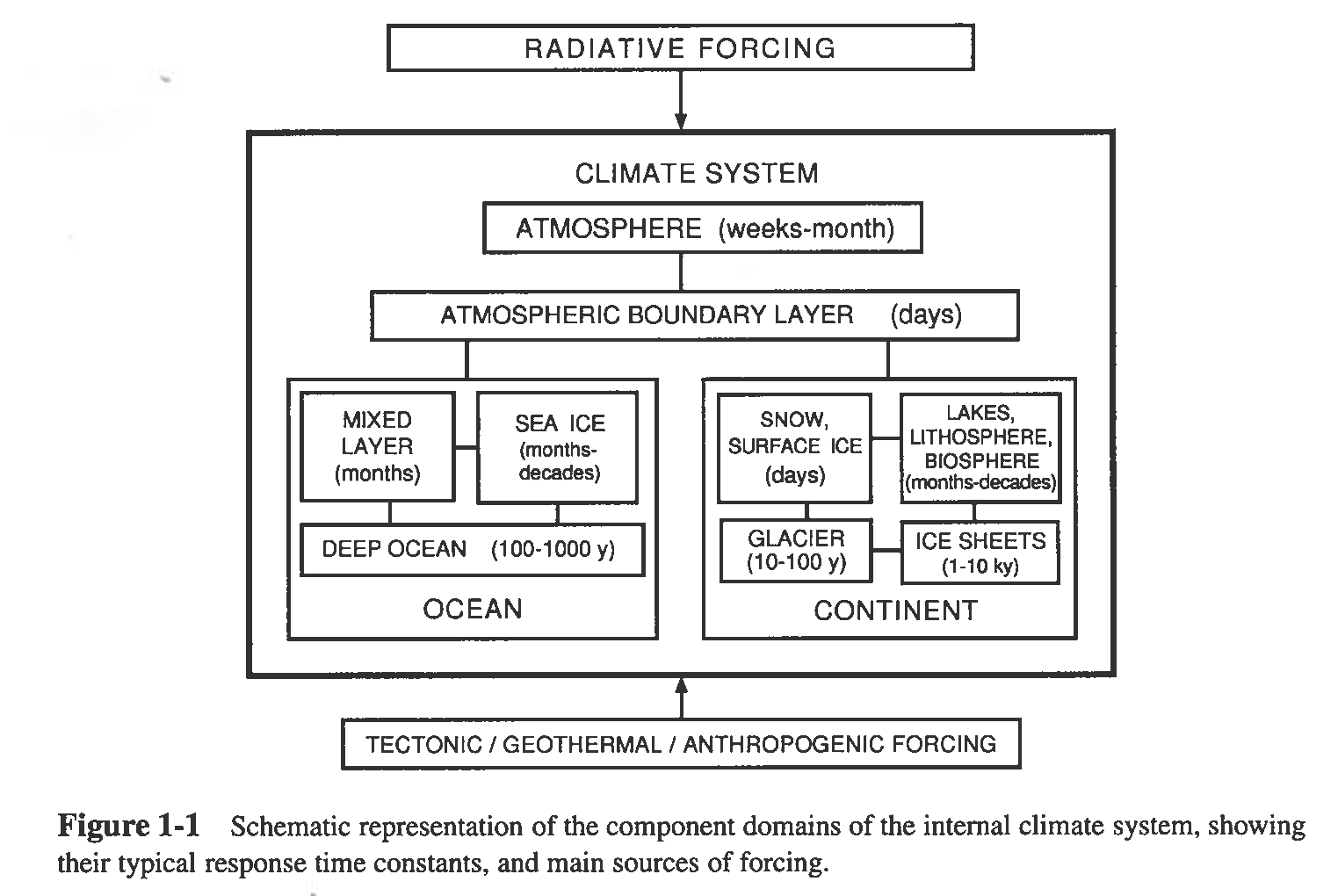 Saltzman  (2002)
[Speaker Notes: The climate system is composed of three major interacting components: (i) the atmosphere, (ii) the ocean with sea ice, and (iii) the continents with snow- and ice-covered regions, lakes, etc.

The components and subcomponents of the climate system are characterized by response times that vary over a huge range. Thus, the atmosphere has estimated response times of days to months, the ocean from months to a millennium, sea ice from months to decades, ice sheets from 1,000 to 10,000 years, etc.

The climate system as a whole is forced by two types of external agents: radiative forcing and tectonic/geothermal forcing. By external agent is meant an agent that can influence earth climate but that could not be influenced by it. In that spirit, the anthropogenic forcing should be regarded as an internal agent, since greenhouse gas emission, for example, could be influenced by climatic conditions.

The radiative forcing: this includes variations in the solar irradiance at the “top of the atmosphere” (which we will call “insolation”). These variations can be caused by (i) changes in the “solar constant” and (ii) changes in the parameters that determine the orbit of the earth around the Sun (eccentricity, obliquity, and precession)

Tectonic/geothermal forcing: this forcing emanates from plate movements and from geothermal fluxes from the ground or the seafloor. Re. the effect of plate movements, consider, for example, the positioning of continents near the poles that may favor glaciations, the gradual emission of CO2 to the atmosphere from volcanism, the orogenesis that may favor the onset of monsoons, etc. 

Anthropogenic forcing: the combustion of fossil fuels and tropical deforestation are two prominent examples thereof.

It is interesting to contrast the longest response time, on the order of 10,000 yr for the ice sheets, with the length of the instrumental records, which is on the order of 100 yr at best. Thus, the span of even the longest instrumental records amounts to only 1% the response time of ice sheets. Clearly, instrumental records are utterly inadequate to provide a comprehensive picture of climate variability.]
Global Mean Energy Budget
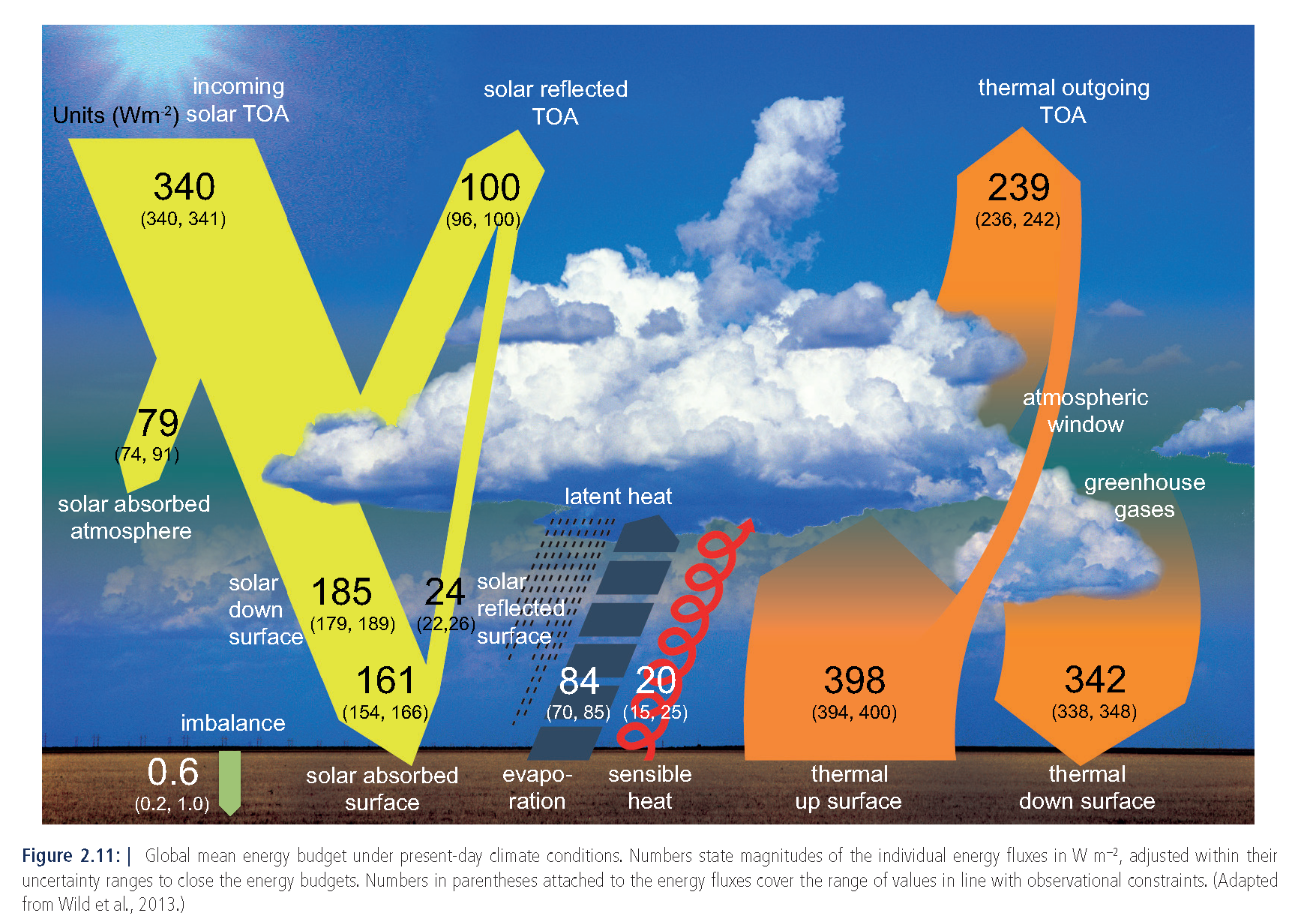 IPCC, Chapter 2 (2013)
Atmospheric Temperature & SST
Global Historical Climatology Network
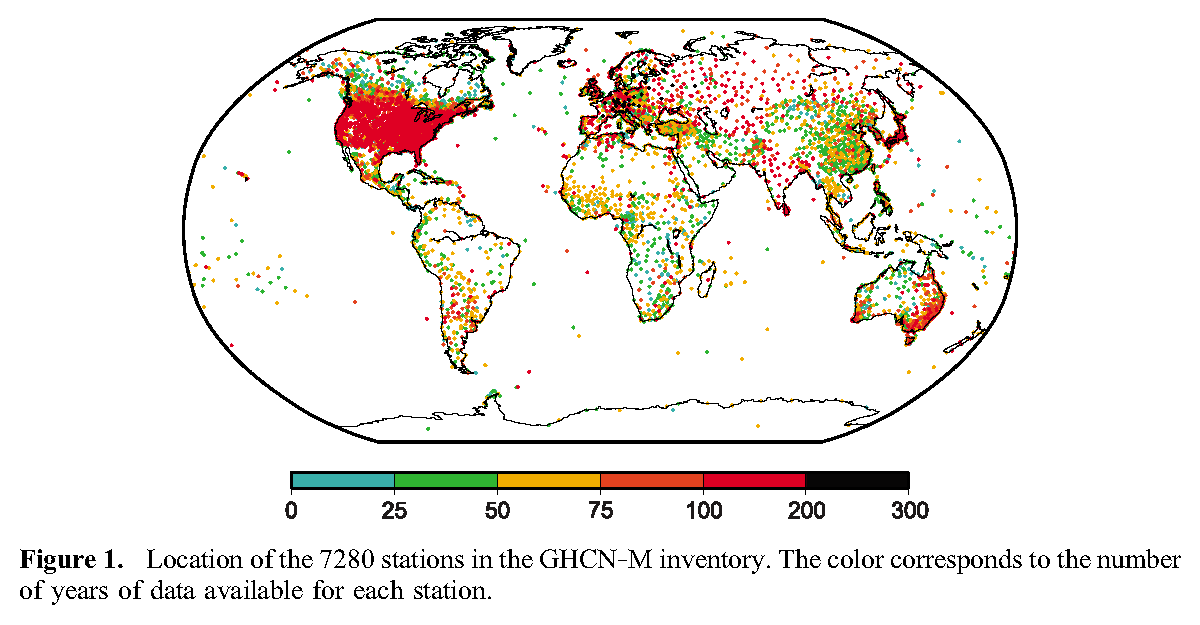 Lawrimore et al. (JGR-Atmosphere, 2011)
Global Annual Mean Land Surface Air Temperature
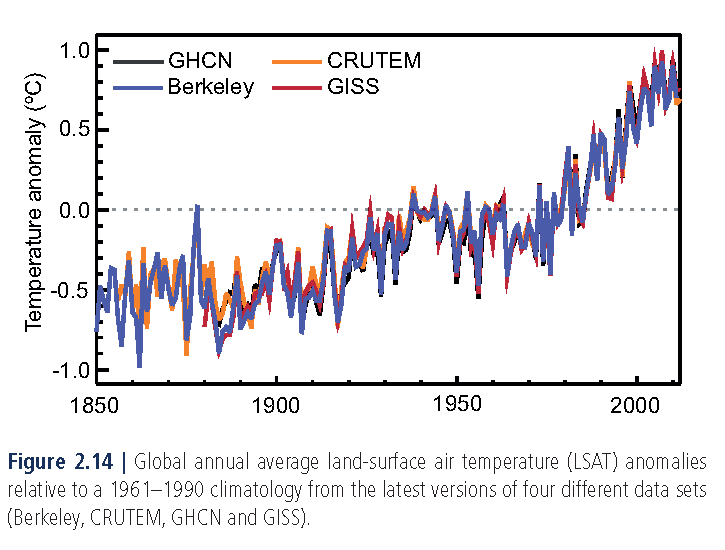 IPCC, Chapter 2 (2013)
Global Annual Mean NMAT & SST
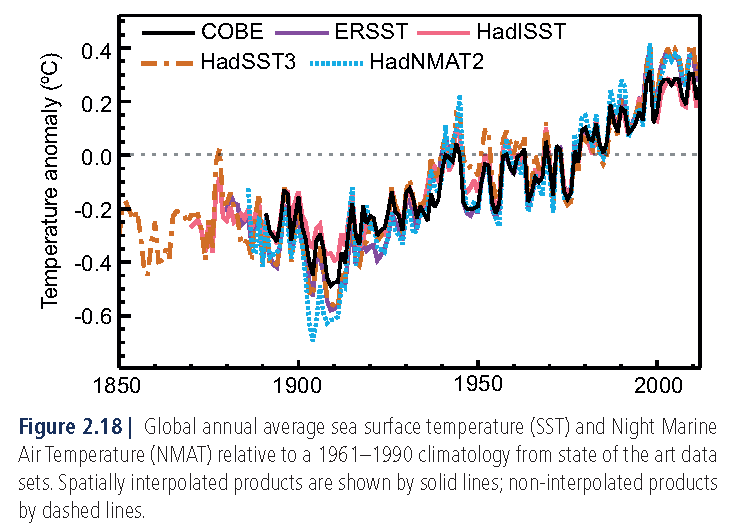 IPCC, Chapter 2 (2013)
Coverage of SST Data from International Comprehensive Ocean Atmosphere Data Set
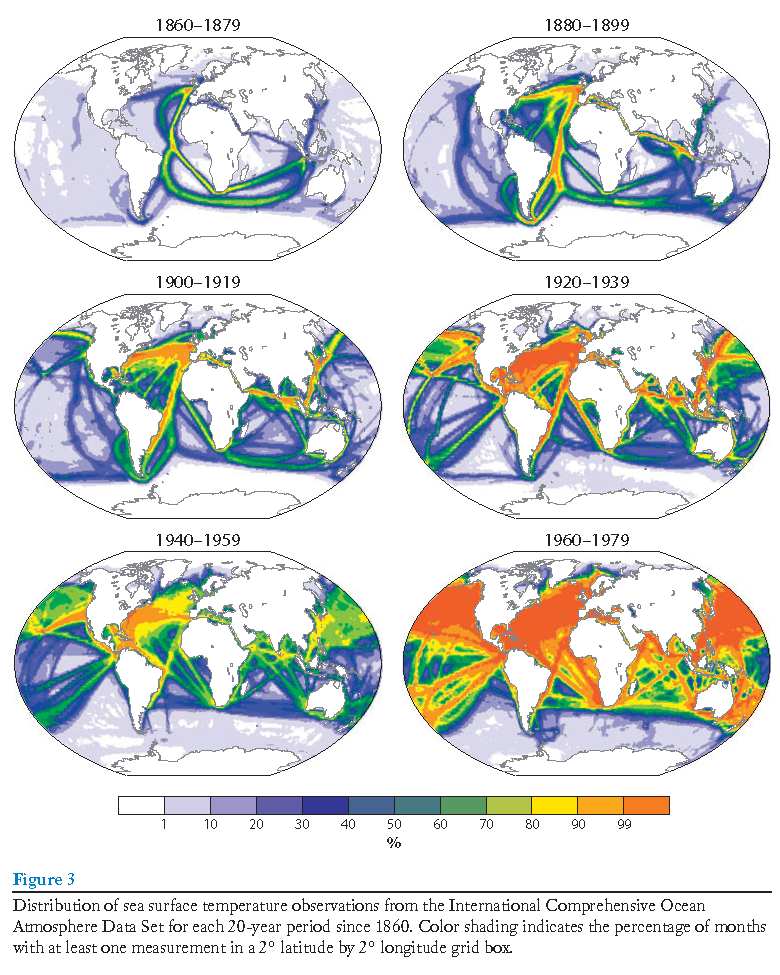 Deser et al. (ARMS, 2010)
Trend Estimates of Global Mean Surface Temperature
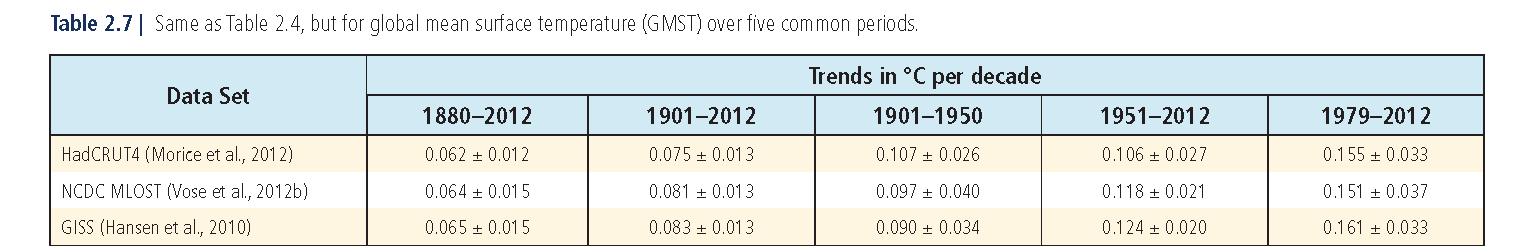 IPCC, Chapter 2 (2013)
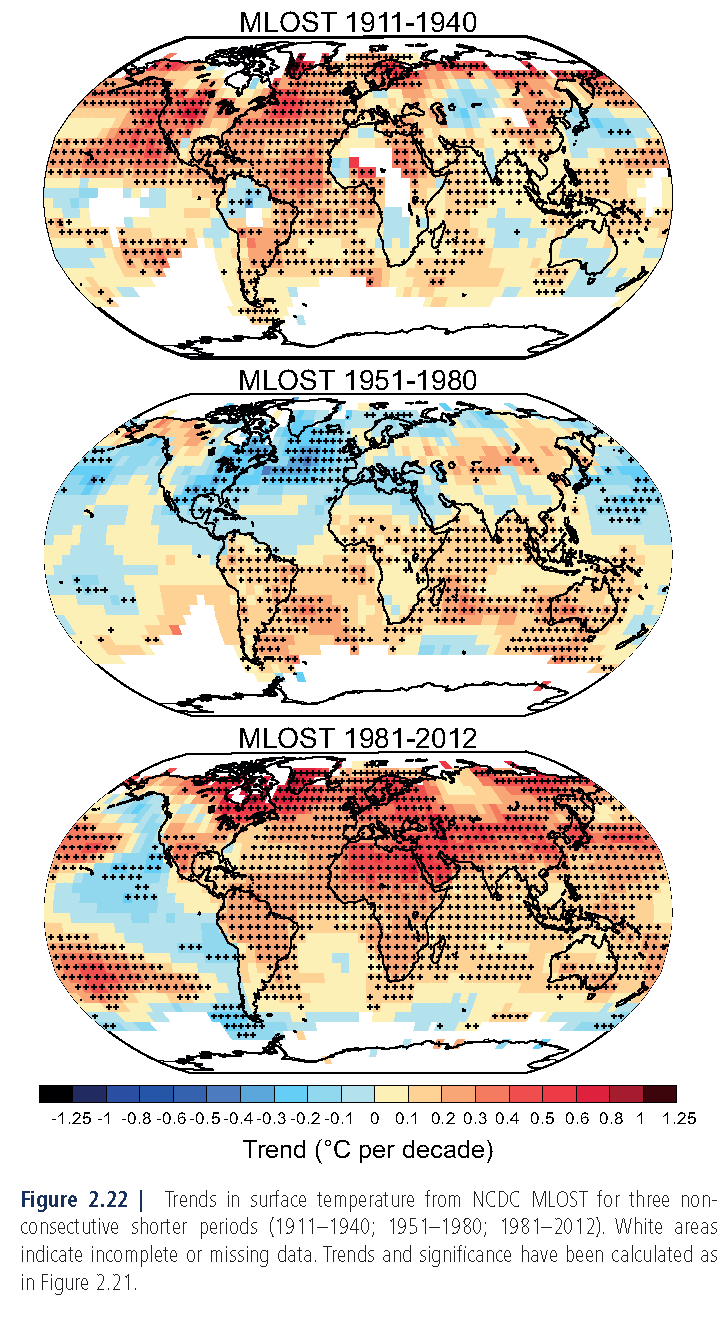 IPCC, Chapter 2 (2013)
[Speaker Notes: keep]
Trend Estimates of Upper Air Temperature
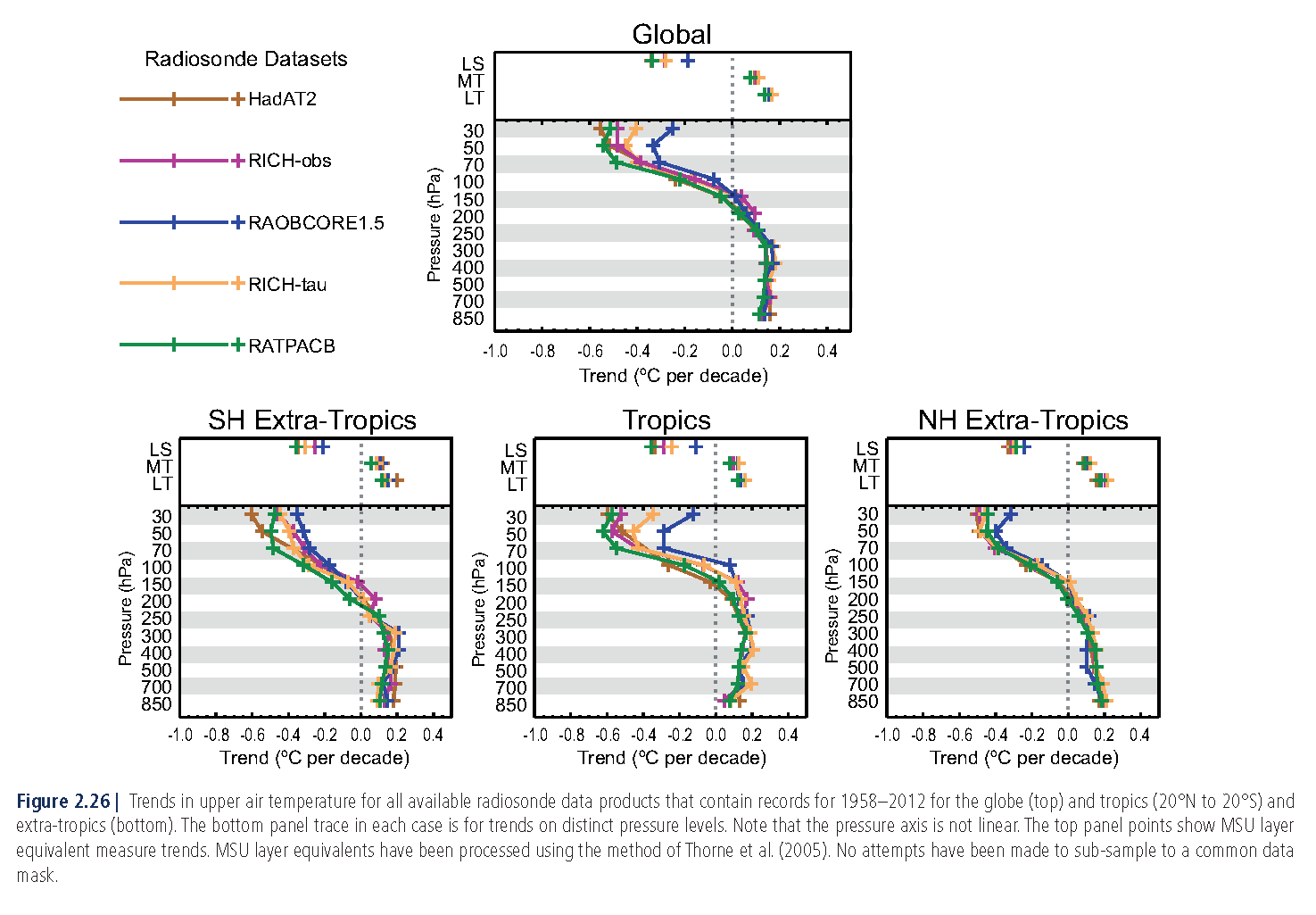 IPCC, Chapter 2 (2013)
[Speaker Notes: Destruction of O3
Relation with radiative balance]
Trends Expected in a Warming World
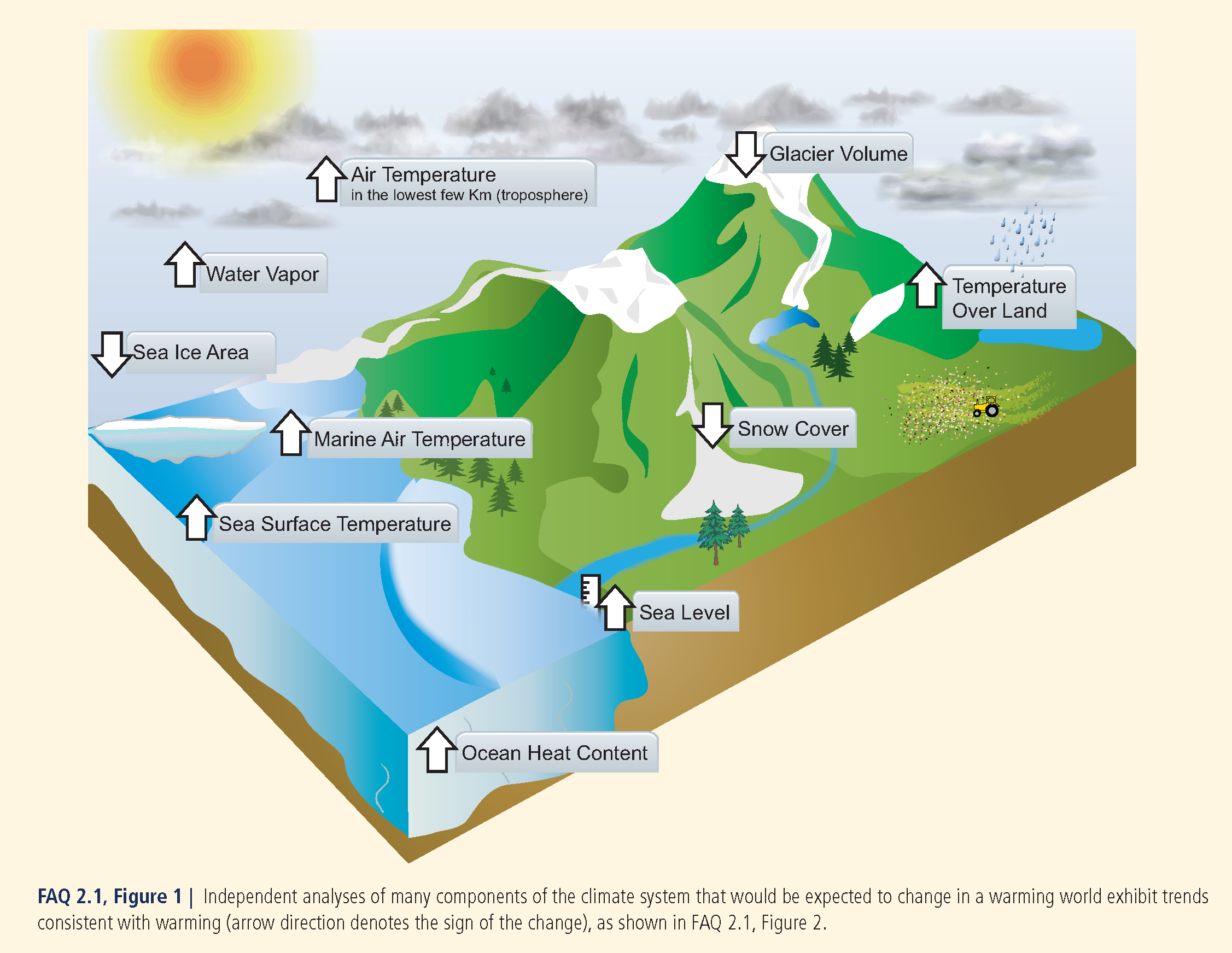 IPCC, Chapter 2 (2013)
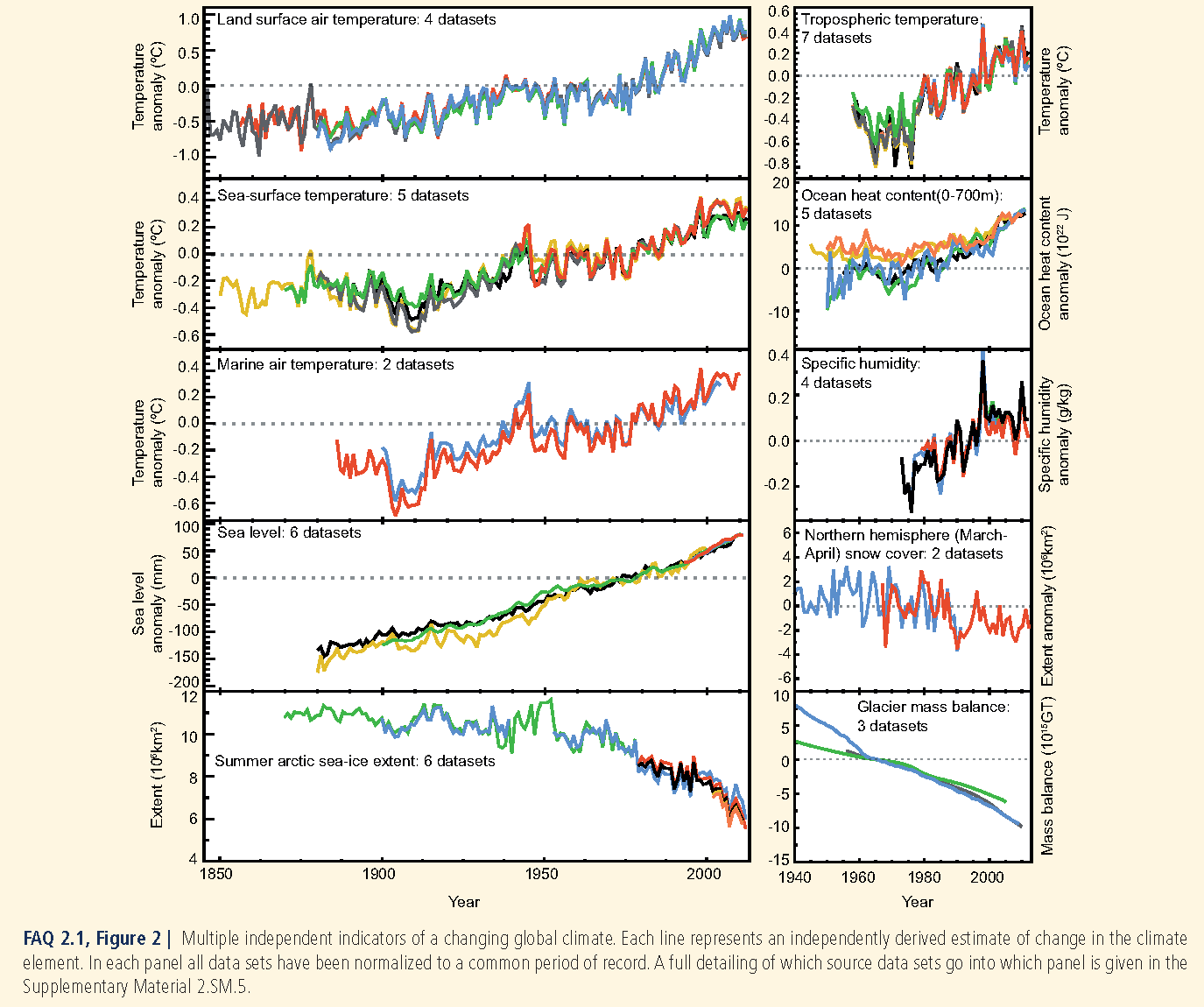 IPCC, Chapter 2 (2013)
Subsurface Ocean Temperature
PATHWAYS OF OCEAN HEAT UPTAKE
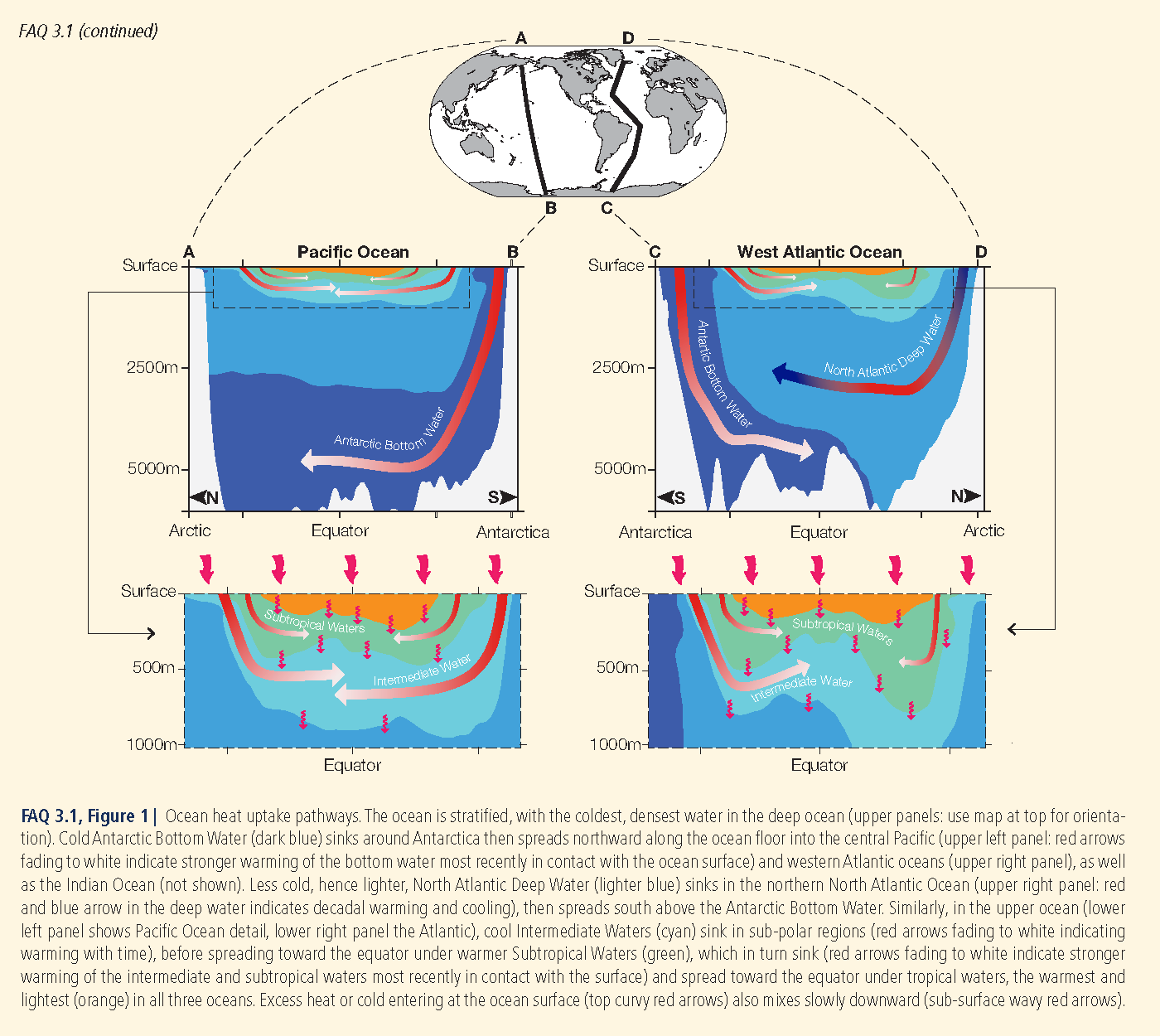 IPCC, Chapter 3 (2013)
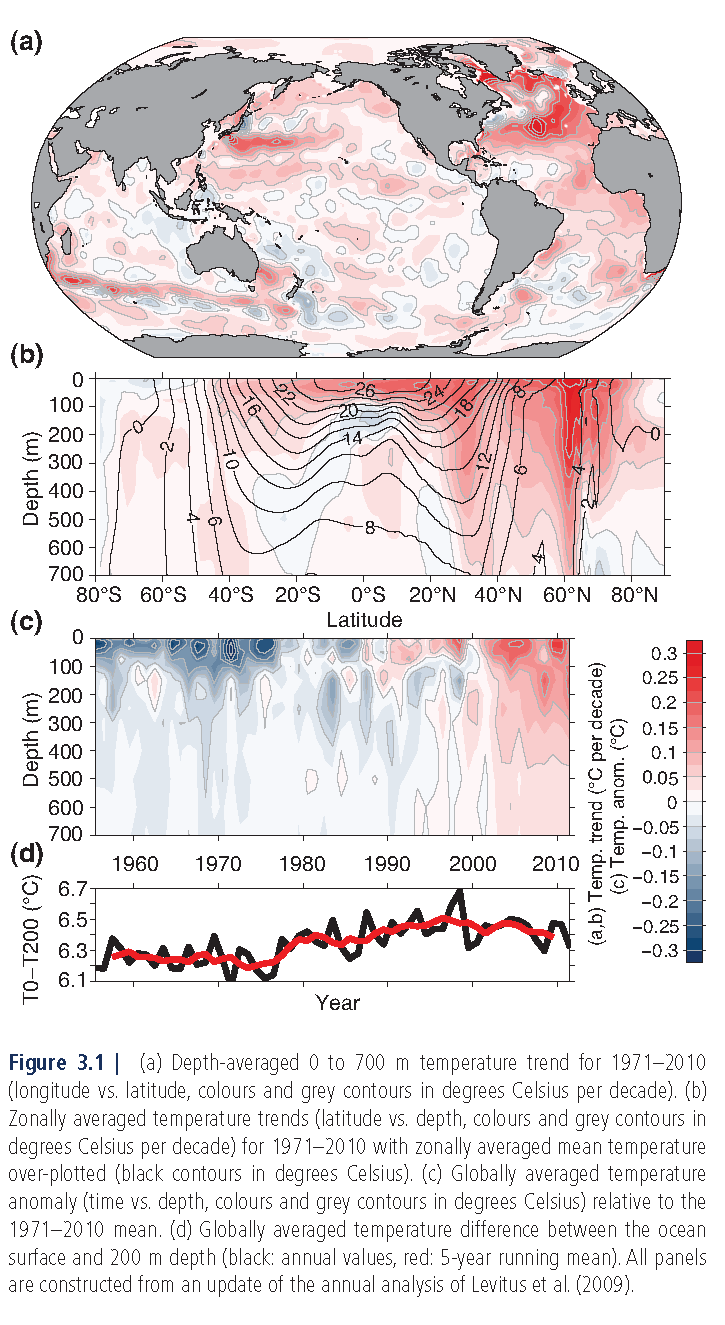 T trend between 0-700 m (oC/decade)
T trend between 0-700 m (oC/decade)
T anomaly between 0-700 m (oC)
IPCC, Chapter 3 (2013)
Global annual mean heat content
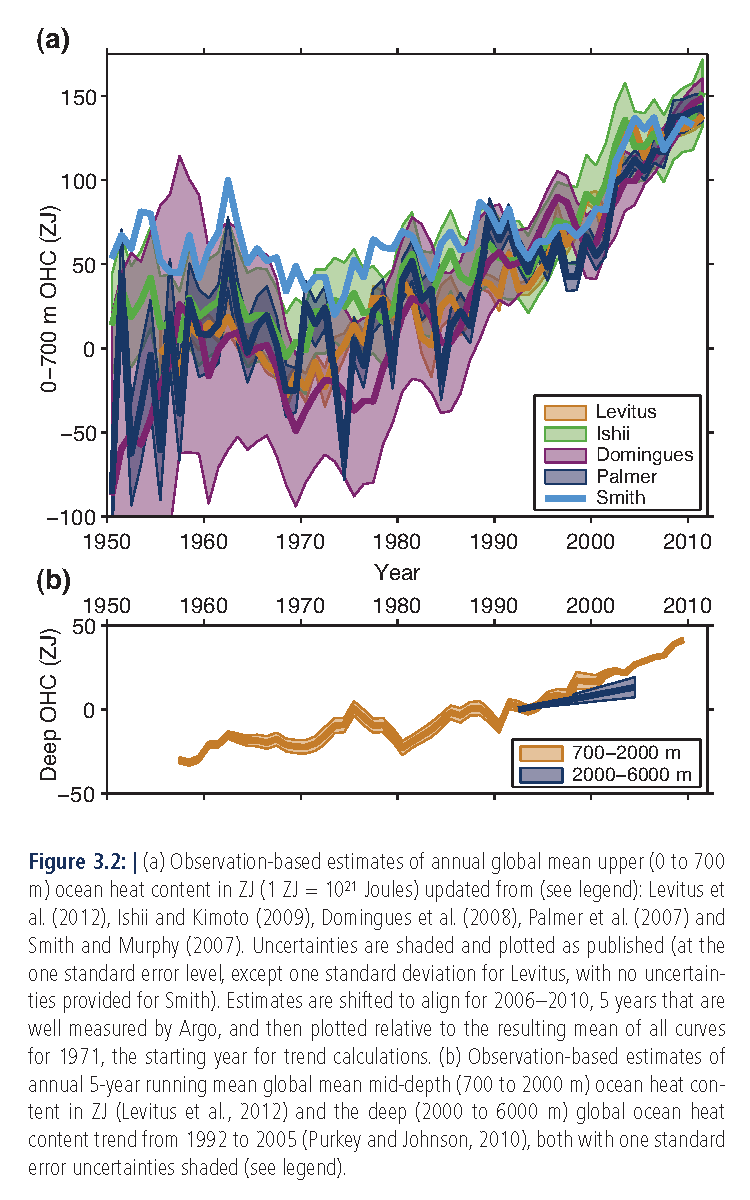 between 0 and 700 m
between 700 and 2000 m
IPCC, Chapter 3 (2013)
Warming Rates
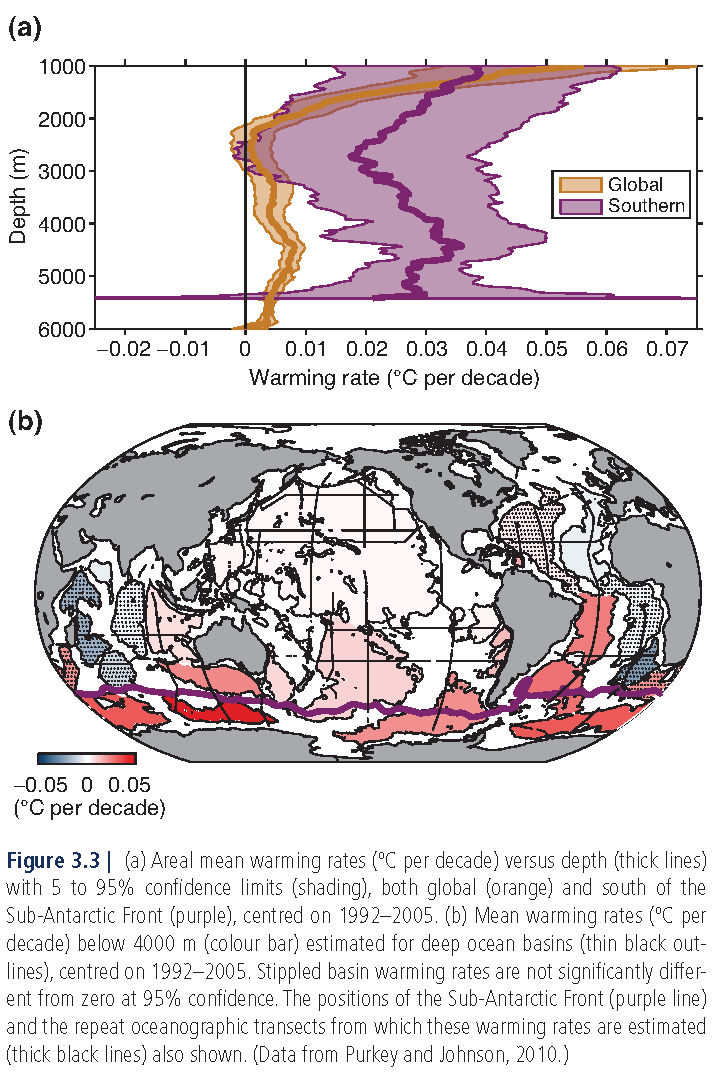 areal mean rates
mean rates below 4000 m
IPCC, Chapter 3 (2013)
HEAT ACCUMULATION IN DIFFERENT CLIMATE SYSTEM COMPONENTS
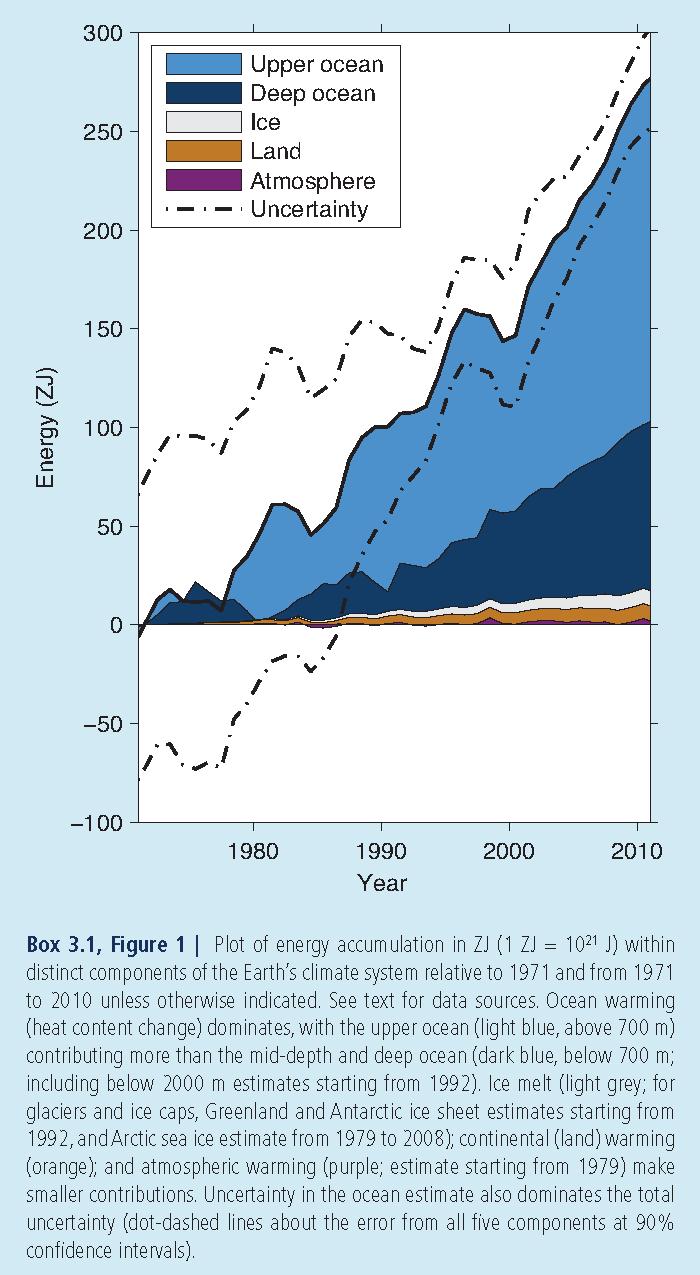 IPCC, Chapter 3 (2013)
Paper of Roemmich et al. (2012)
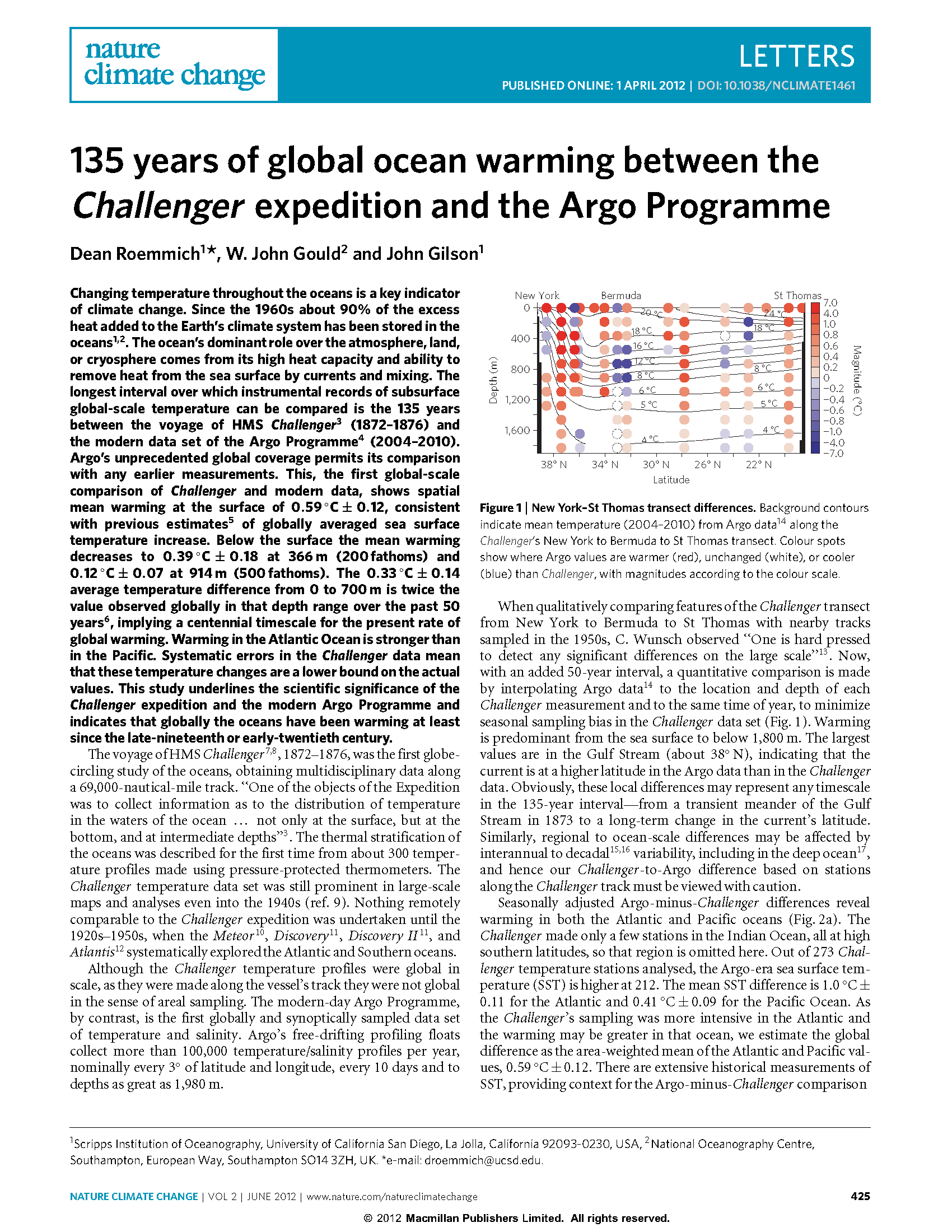 H.M.S. Challenger by William Frederick Mitchell
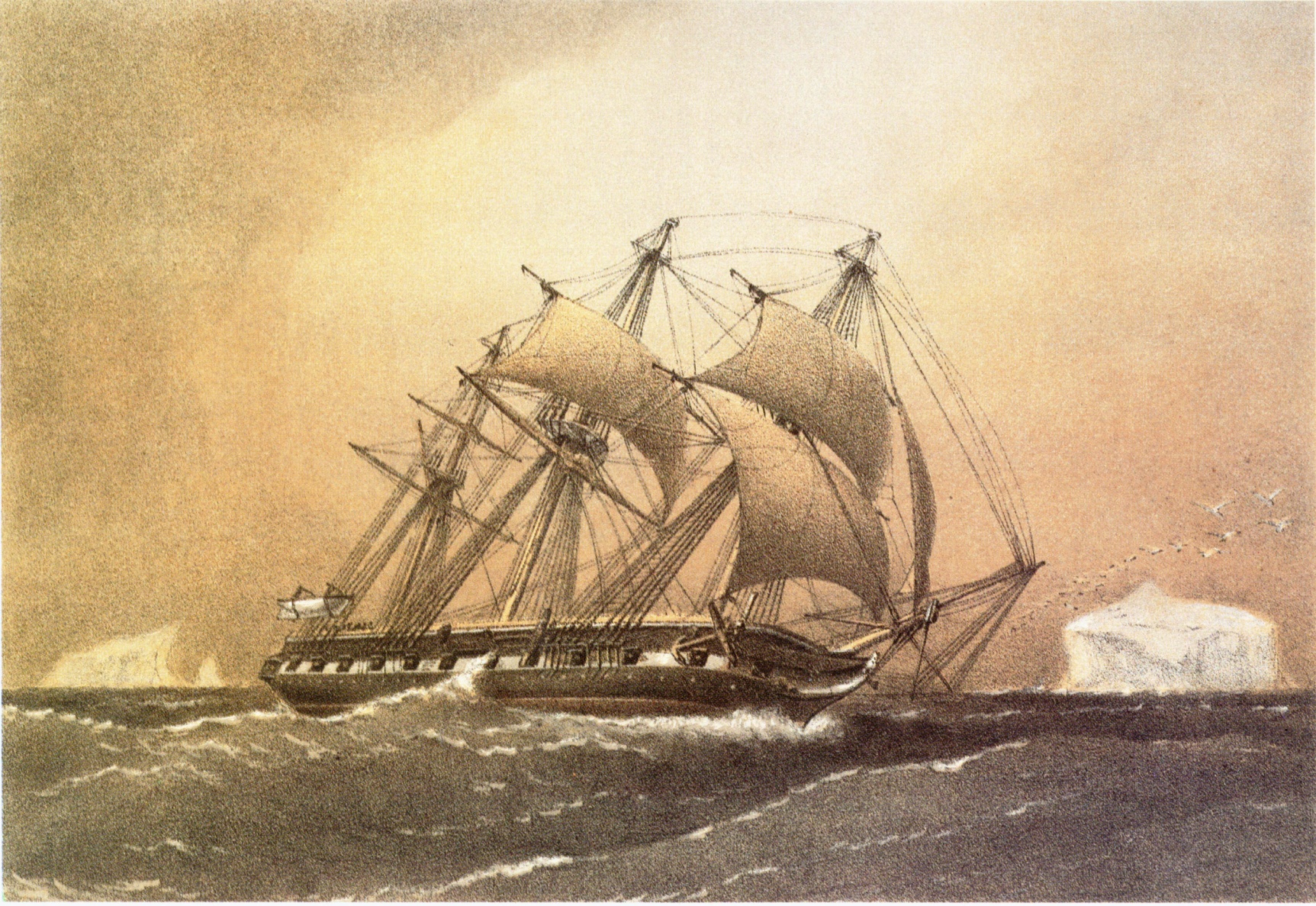 H.M.S. Challenger Expedition
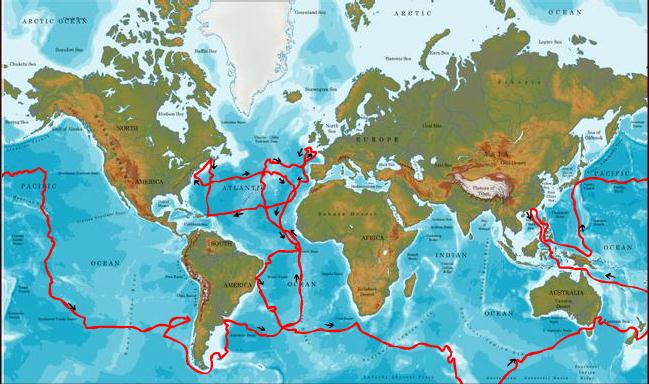 The expedition in a nutshell: 	1872-1876
			1st globe-circling study of the oceans (69,000 n.m.)
			ca. 300 temperature profiles (inter alia)
Typical Cycle of an Argo Float
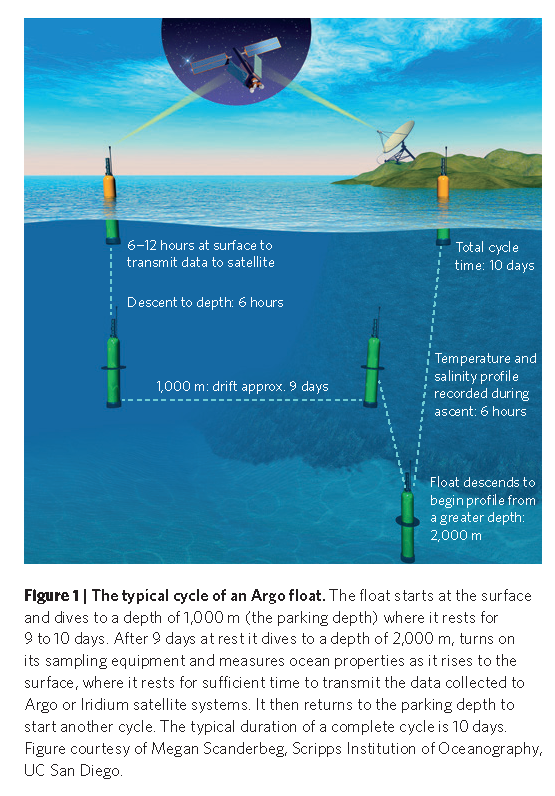 Riser et al. (2016)
Coverage of Argo Float profiles
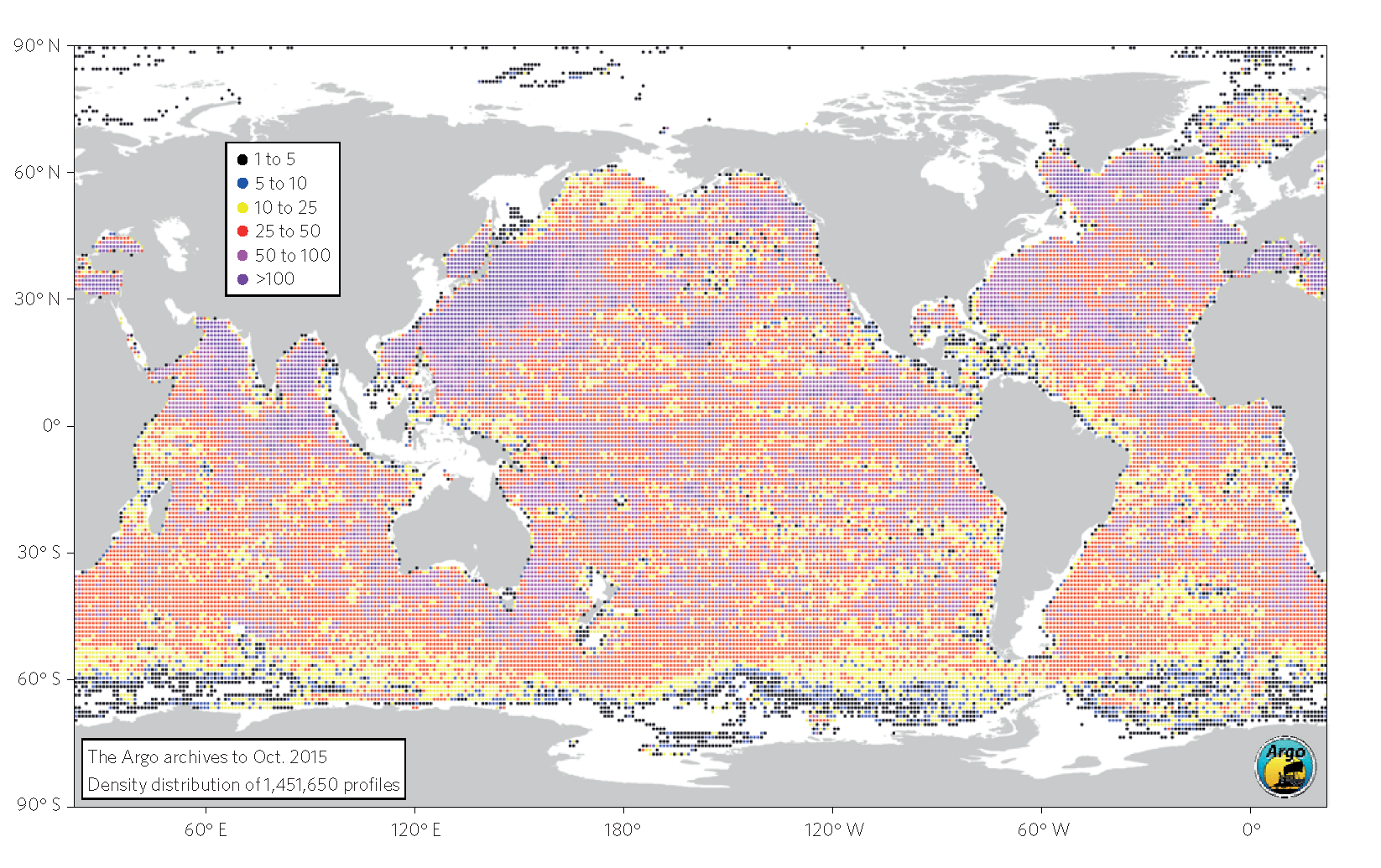 Riser et al. (2016)
Difference between ARGO & Challenger Temperatures
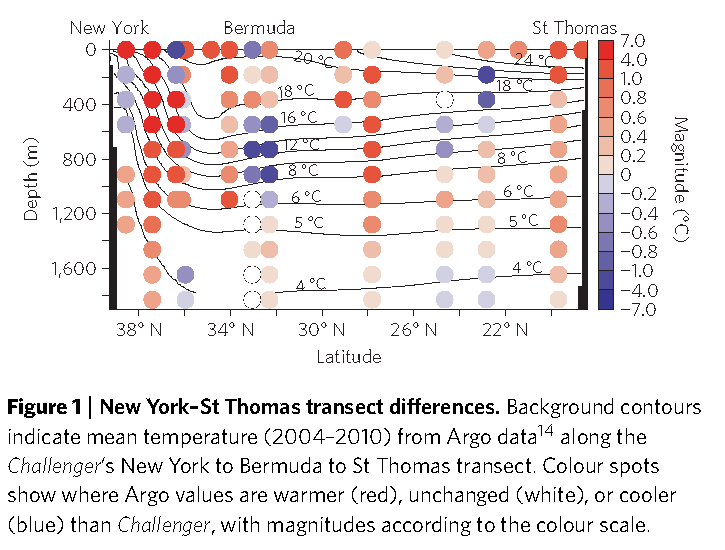 Roemmich et al. (2012)
Difference between ARGO & Challenger Temperatures
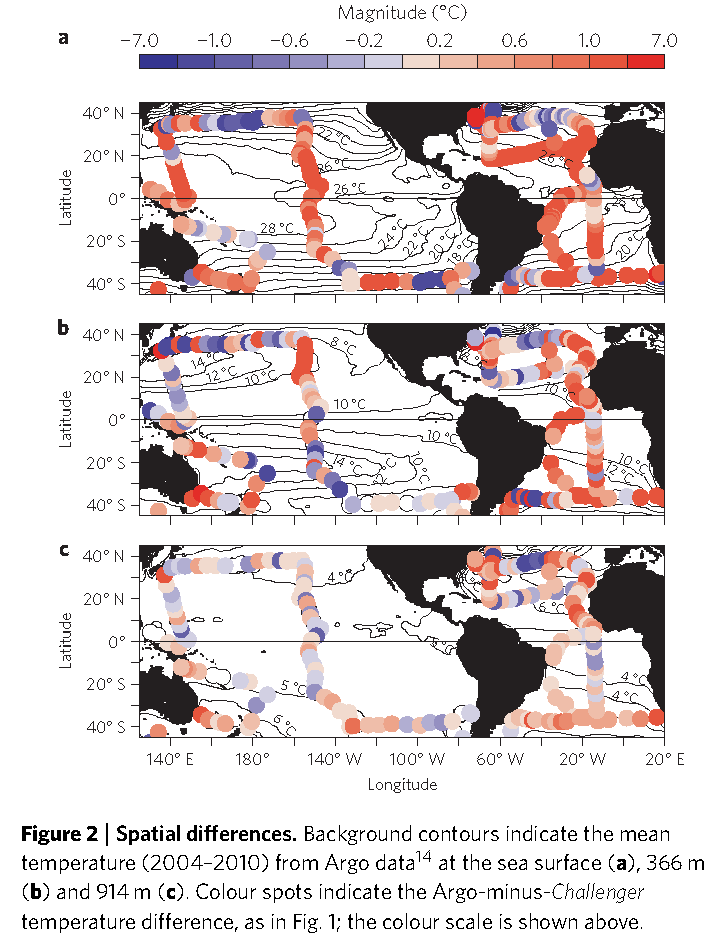 Roemmich et al. (2012)
Difference between ARGO & Challenger Temperatures
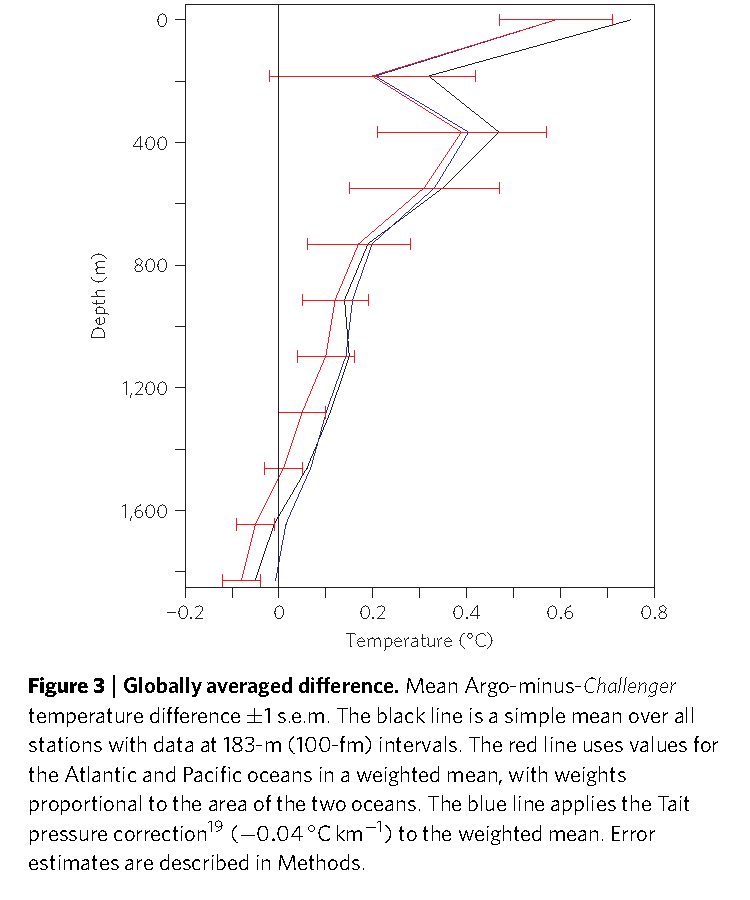 Roemmich et al. (2012)
Conclusions
The sea surface warmed by 0.59 ± 0.12oC over the ca. 135-yr period between 
   Challenger and Argo

 The warming amounted to 0.39 ± 0.18oC at 366 m and 0.12 ± 0.07oC at 914 m

 The 0.33 ± 0.14oC mean difference from 0 to 700 m is twice the value observed
   globally in that depth range over the past 50 yr

 Warming in the Atlantic  was stronger than in the Pacific

 Warming estimates should be lower estimates given systematic errors in Challenger data

 The study underlines the merit of large-scale sampling programs and suggests that
   the oceans have been warming at least since the late 1870s
Questions
“Centennial-scale warming” is being inferred from on “2 data points”.
   Which are examples of oceanographic phenomena that could produce aliasing on 
   the centennial-time scale?





 Is the spatial coverage of the Challenger expedition adequate to argue for “global”
   ocean warming?






  The density of seawater is a function of temperature and salinity (and pressure). 
    Assuming no change in salinity over the 135-yr period, what would be the effects
    of warming on (i) the ocean density distribution and (ii) the ocean circulation?
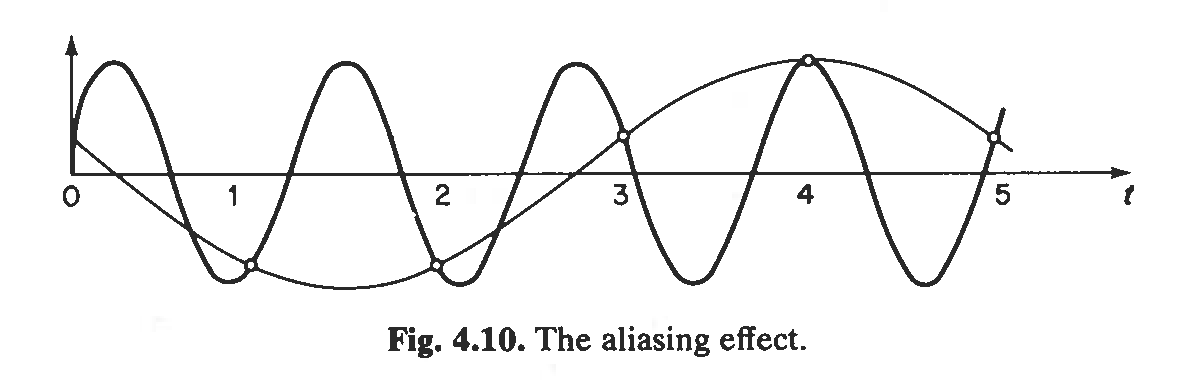 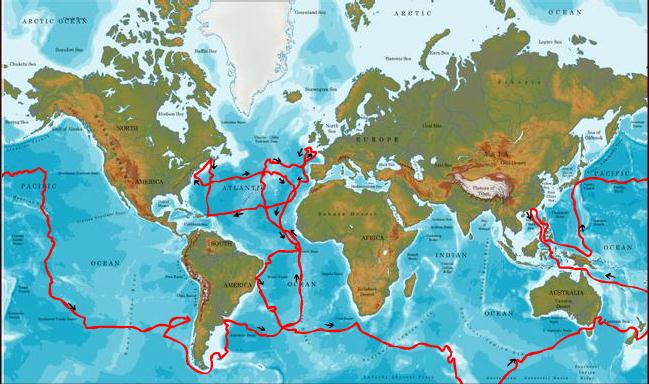 Reconstructed Hemispheric & Global Temperatures over past 2,000 yrs
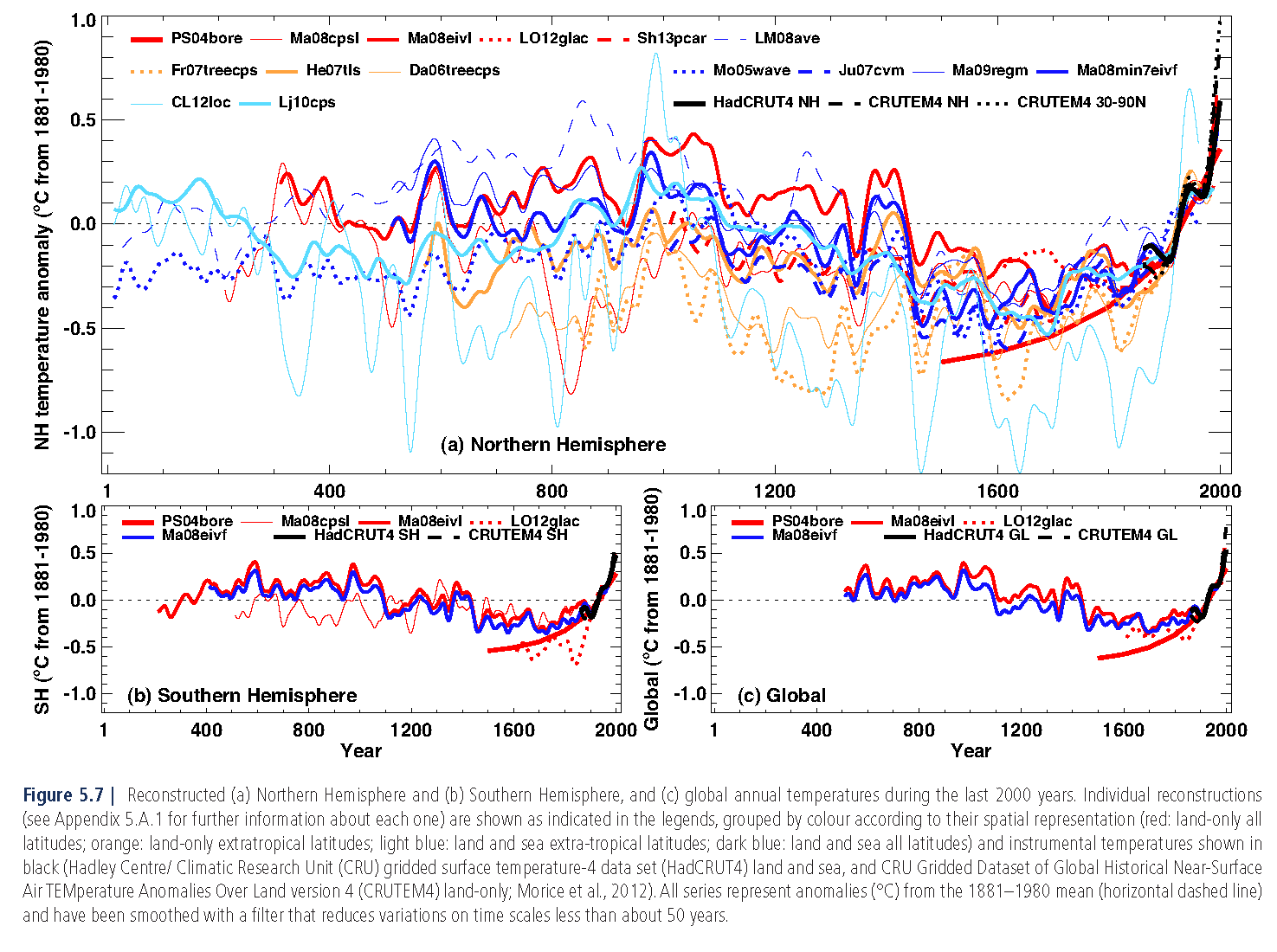 IPCC, Chapter 5 (2013)
End
Back-up Slides
Global Annual Mean LSAT & SST Combined
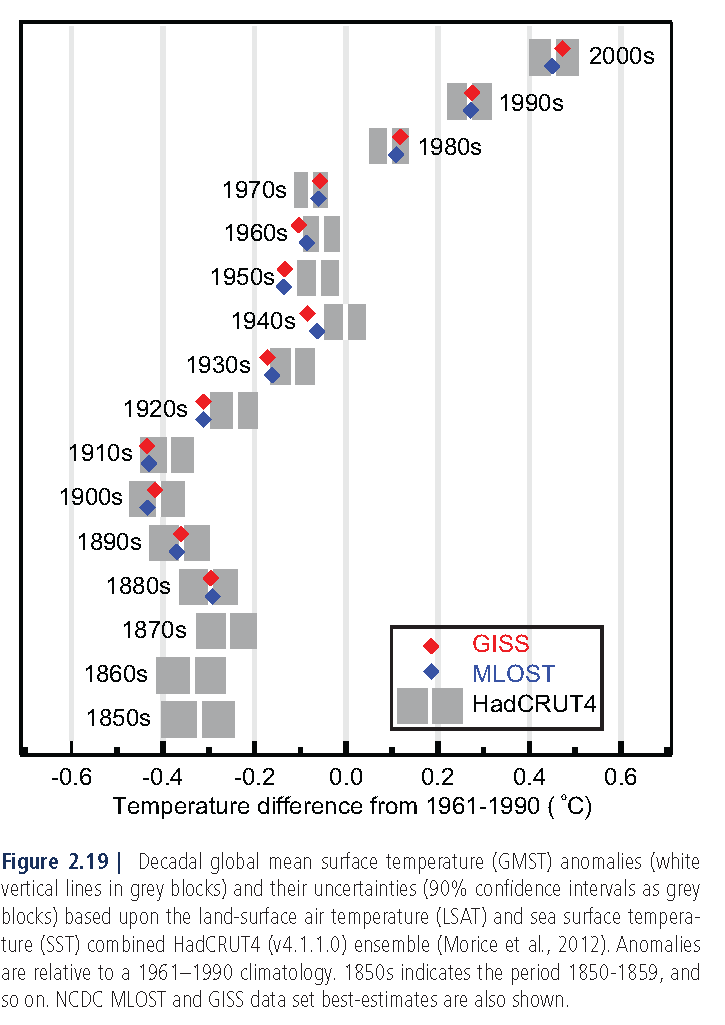 IPCC, Chapter 2 (2013)
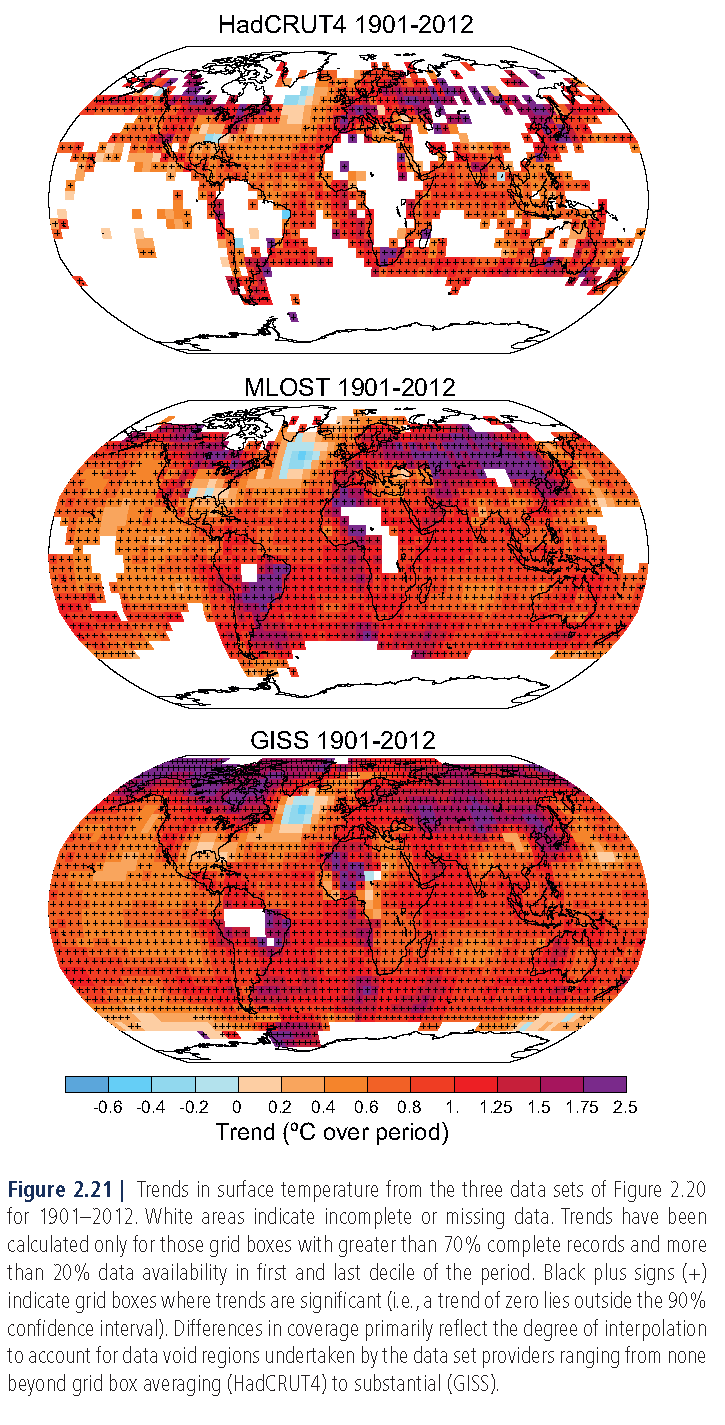 IPCC, Chapter 2 (2013)
Reconstructed Hemispheric & Global Temperatures over past 2,000 yrs
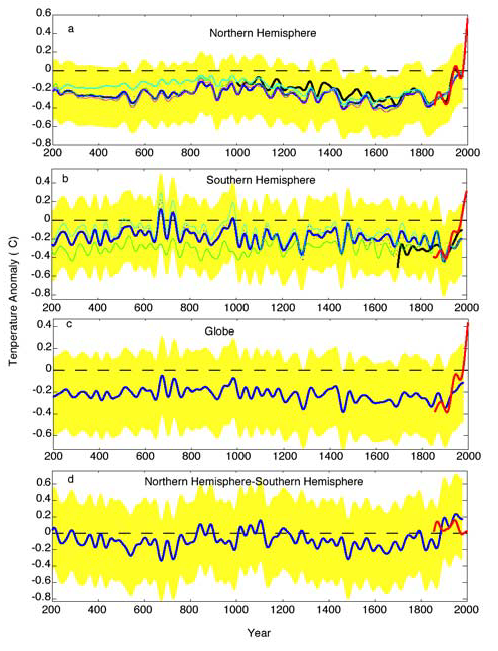 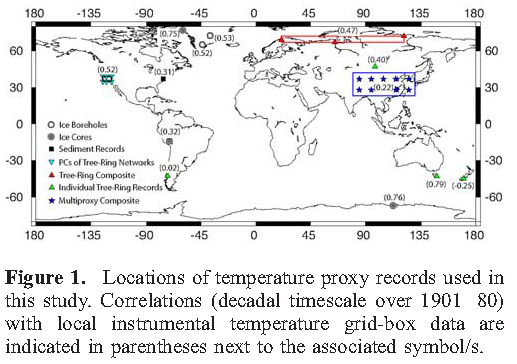 Instrumental T
Reconstructed T
Yellow: 95% CI in reconstructed T
Other colors: other reconstructed Ts
Mann and Jones (2003)
Global “Radiation” Budget
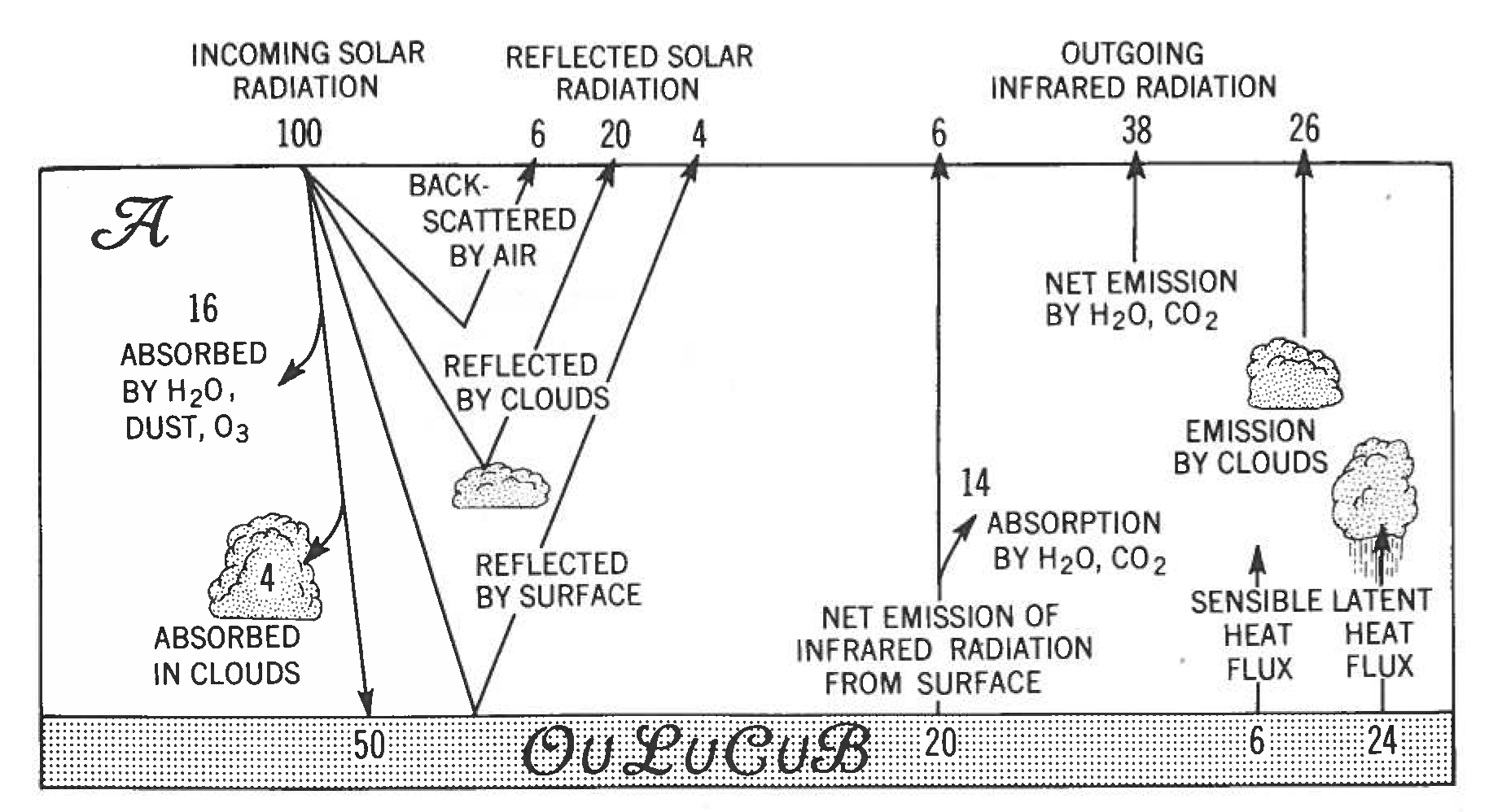 Peixoto & Oort (1992)
[Speaker Notes: This is a schematic of the radiation budget on earth. Average over time and space.
Note 30% of SW reflected back to space, 20% absorbed in atm, so 50% reaching the ground.
The ground should thus loose 50 units, by radiation (20%), SHF (6%), and LHE (24%). 

Budget of the ATM: SW: gets 20. LW: gets 14+6+24=44. So total gets 64. This balanced by 38+26 of LW

Different ways to modify GRB: e.g., change surface albedo, change absorption by CO2

Note that this is global budget. In fact, net gain at low lat. And net deficit at high lat. Heat transport by O+A compensate.

As we will see, instrumental temperature records indicate that the current radiation budget is in a state of imbalance, i.e., the amount of heat energy absorbed by the climate system exceeds the amount of heat energy radiated back to space.]
Trend Estimates of LSAT
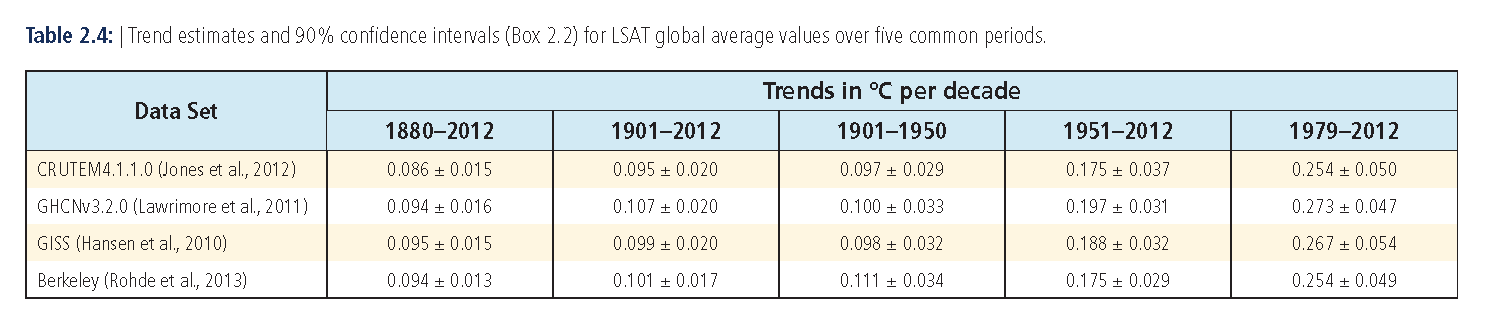 IPCC (2013)
Meridional Heat Transport by the Ocean & Atmosphere
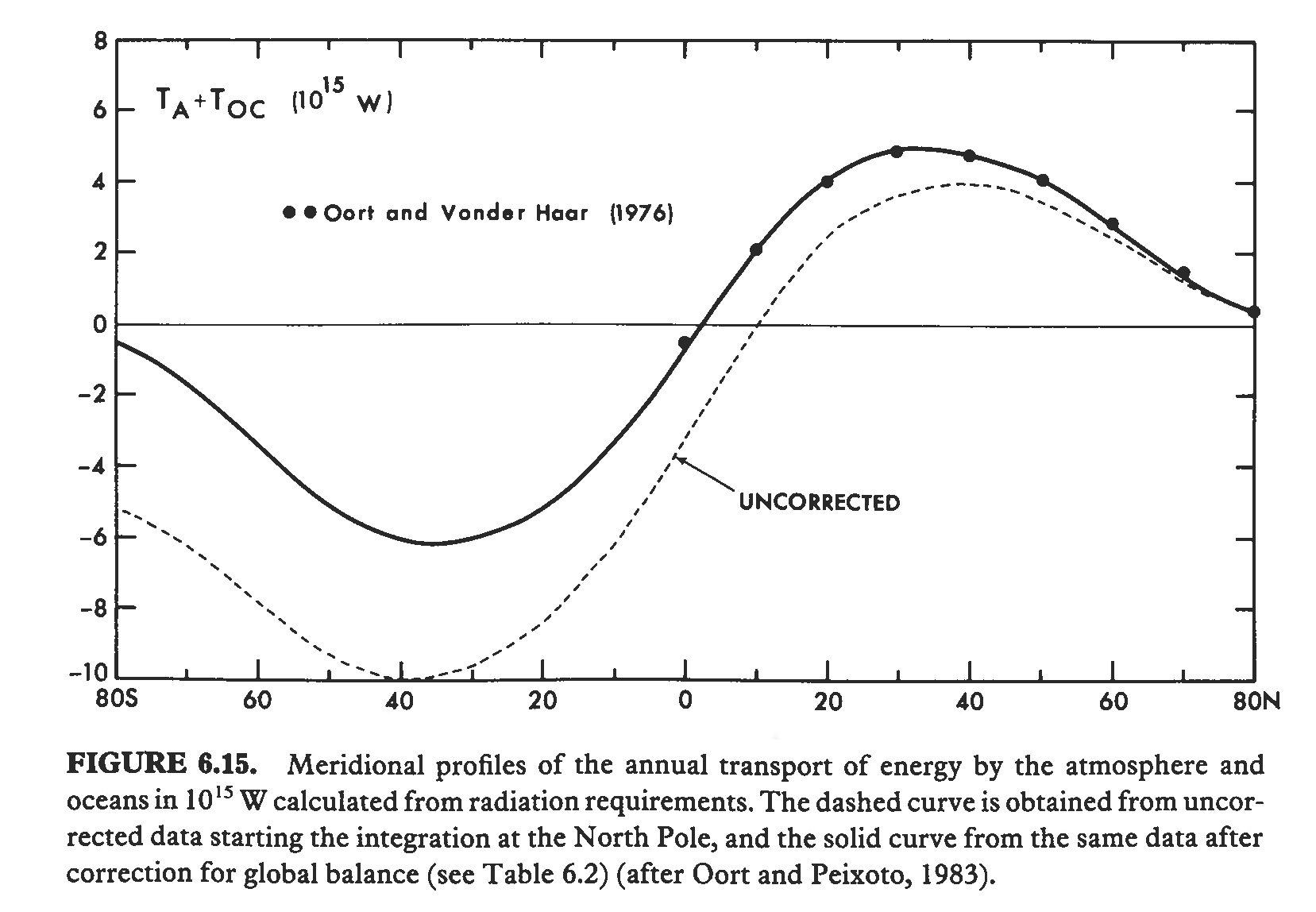 Peixoto & Oort (1992)
Schematic of Net Radiative Fluxes at T.O.A.
HEAT FLUX
HEAT FLUX
HEAT FLUX
T.O.A.
Southern hemisphere
Equator
Northern hemisphere
ATMOSPHERE
OCEAN
[Speaker Notes: Net gain of radiant energy at low latitudes and net loss of radiant energy at high latitudes.]
Schematic of Net Radiative Fluxes at T.O.A.
HEAT FLUX
HEAT FLUX
HEAT FLUX
T.O.A.
Southern hemisphere
Equator
Northern hemisphere
ATMOSPHERE
HEAT FLUX
HEAT FLUX
OCEAN
HEAT FLUX
HEAT FLUX
[Speaker Notes: The gains and losses are balanced by meridional heat transport in both ocean & atmosphere.]
Schematic of Tropospheric Mean Circulation
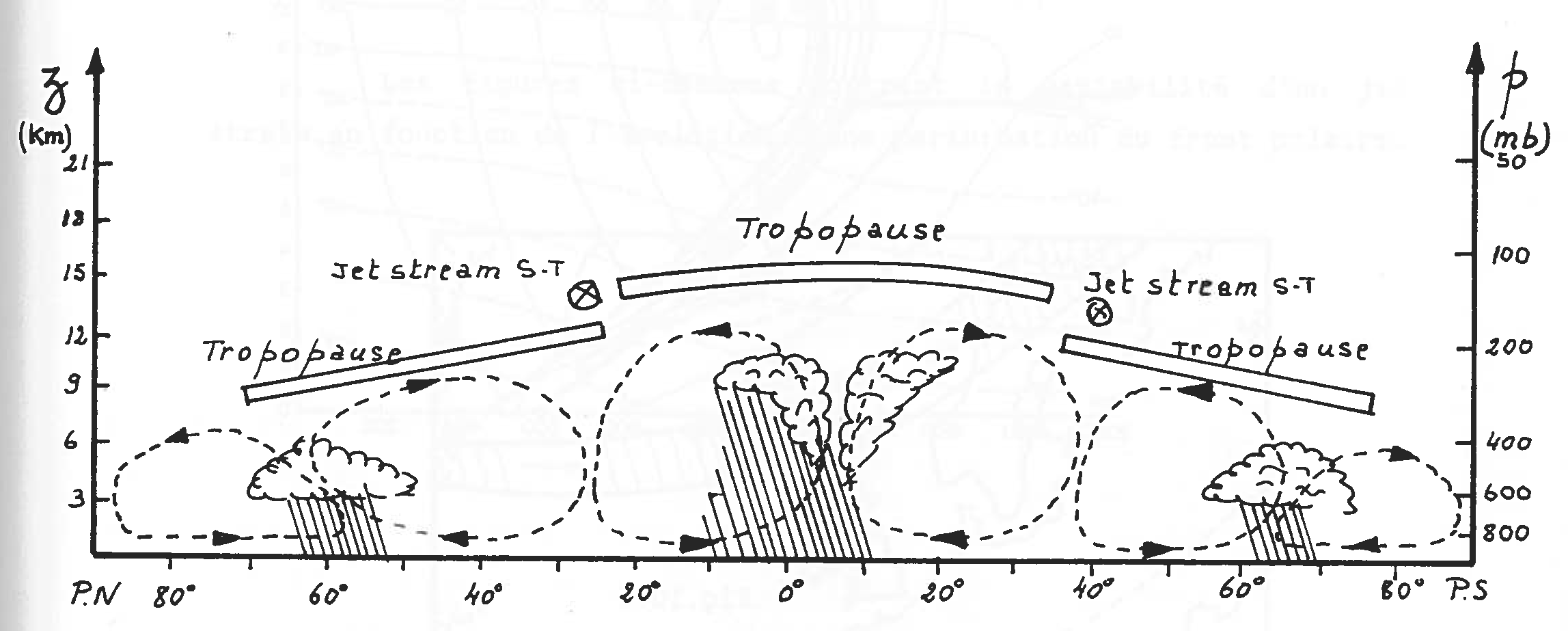 Hadley
cell
Ferrel
cell
Hadley
cell
Ferrel
cell
Polar
cell
Polar
cell
F. Ronday (1990)
[Speaker Notes: Schematic of meridional circulation in troposphere.
Low altitude air is converging toward to equator (Intertropical Convergence Zone or ITCZ).
Air is ascending and water vapor condenses, leading to intense rainfall (rainfall belt near equator).
Dry air aloft in both hemisphere then subsides in each H near 30 of latitude (deserts).
Note subtropical jet stream.
Note second region of low altitude converging air near 60 of latitude: synoptic systems (fronts, cyclones, etc.) and enhanced precip.
The net effect of this circulation is estimated to lead to a poleward heat flux of O(1 PW)]
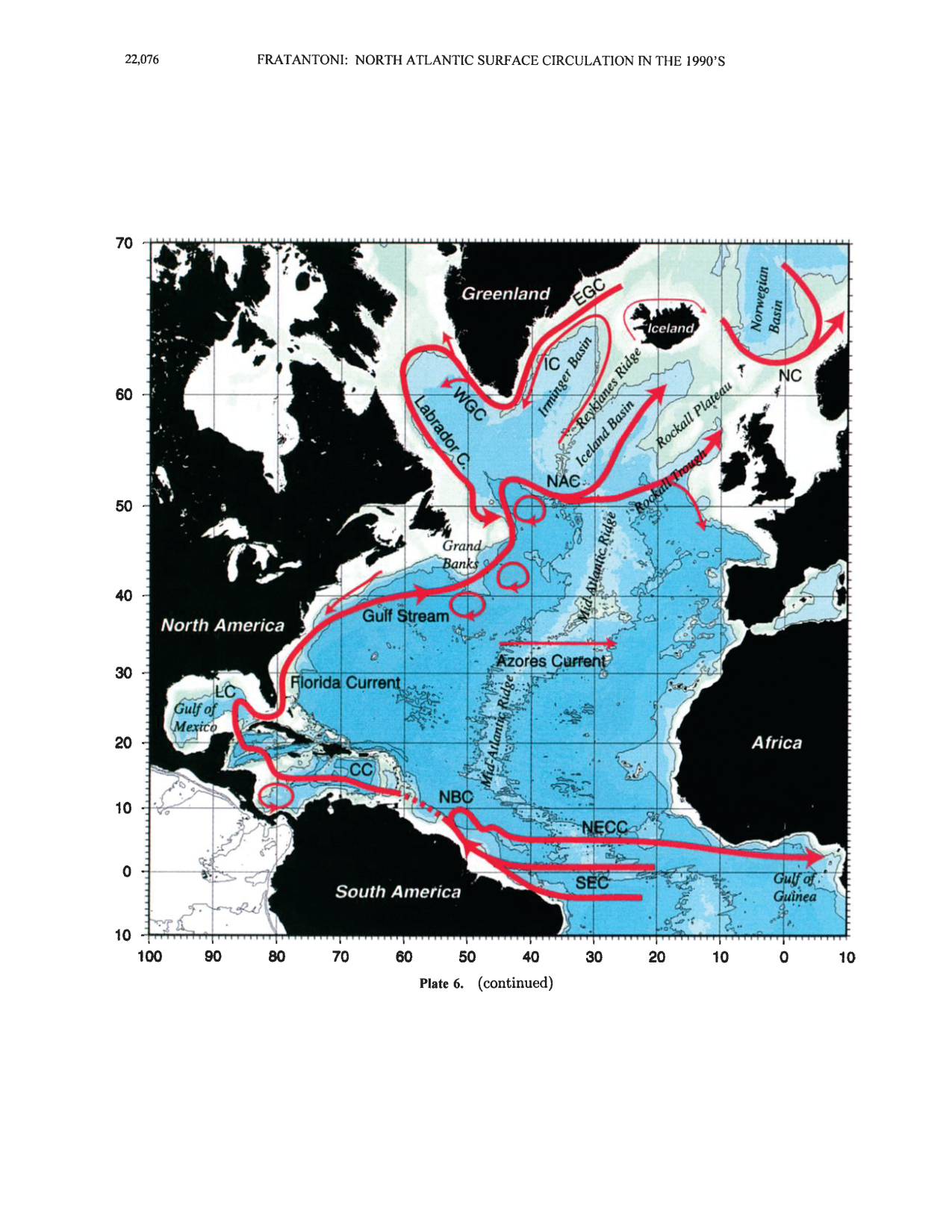 SCHEMATIC OF NORTH ATLANTIC SURFACE CIRCULATION
Fratantoni (2001)
[Speaker Notes: There is also a meridional circulation in the ocean.
Schematic of surface circulation in NA based on surface drifters deployed in the 90s
Note the Gulf Stream and North Atlantic Current (NAC): both are warm and salty currents. When flowing north under the cold atmosphere, NAC releases heat to atmosphere, which is thought to play a major role in the zonal asymmetry of winter climates between NE America and NW Europe (not unchallenged idea!).]
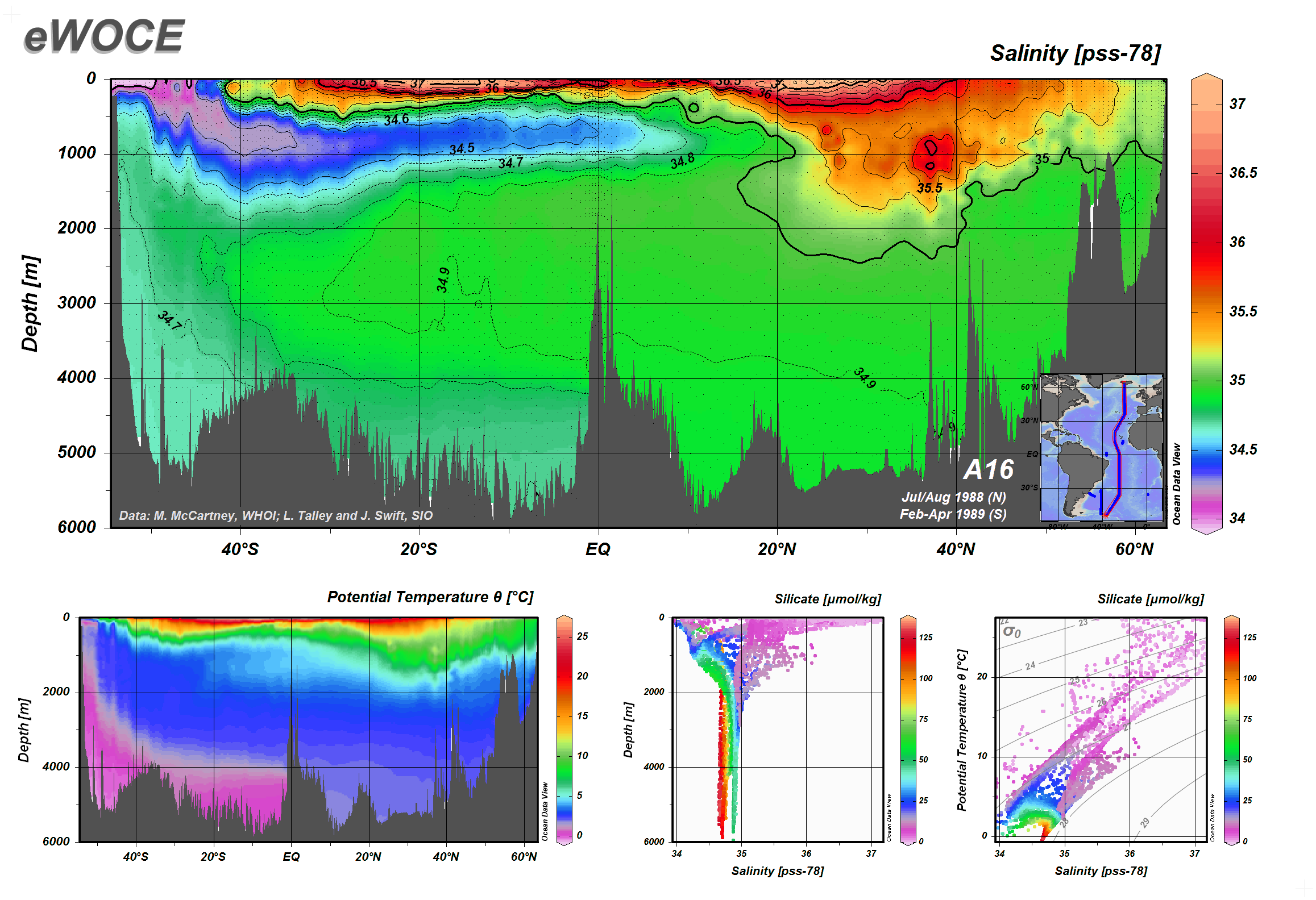 MERIDIONAL CIRCULATION IN THE ATLANTIC OCEAN
AAIW
MOW
NADW
AABW
Data: M. McCartney, L. Talley, J. Swift